Экспериментируем -весело
МАДОУ № 389
Группа № 7
«Расскажи-и я забуду,
 Покажи-и я запомню,
Дай попробовать-и я пойму»
Народная китайская мудрость.
Опыт «Волшебный цветок»
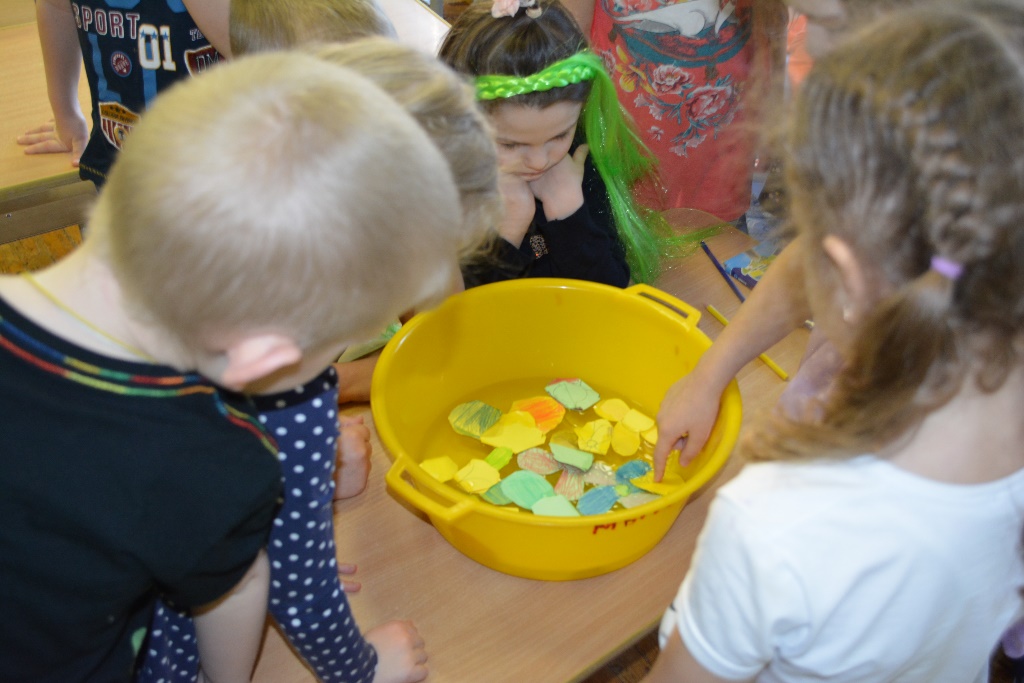 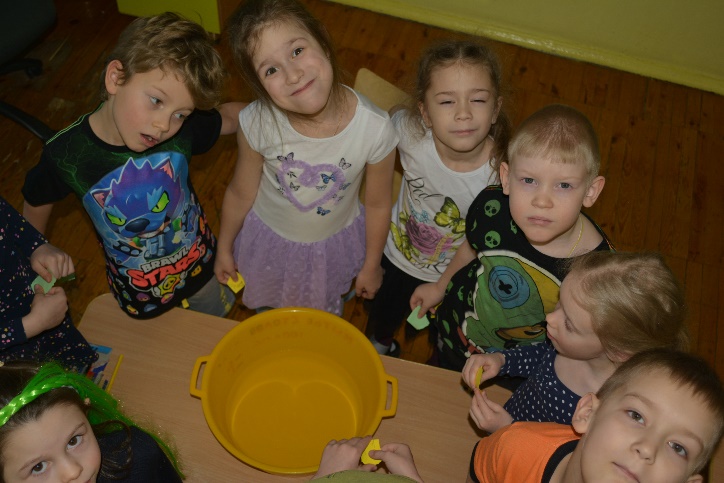 Опыт «Статическое электричество»
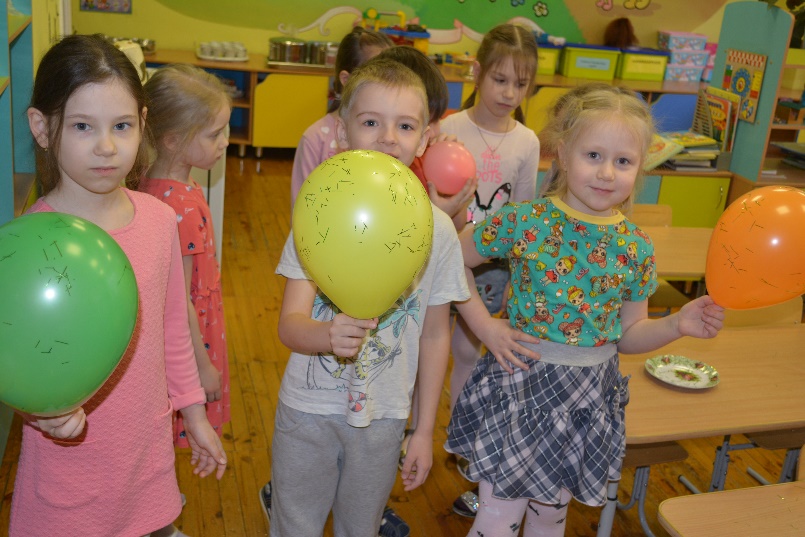 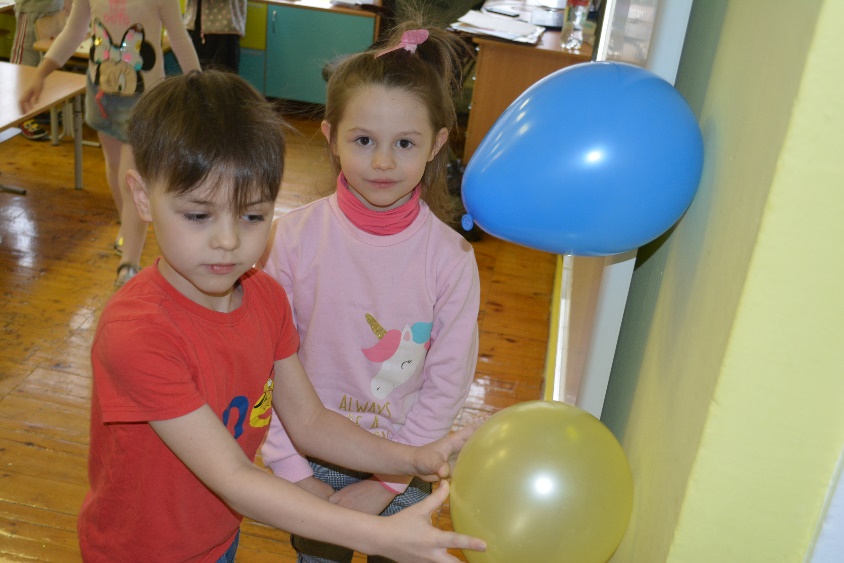 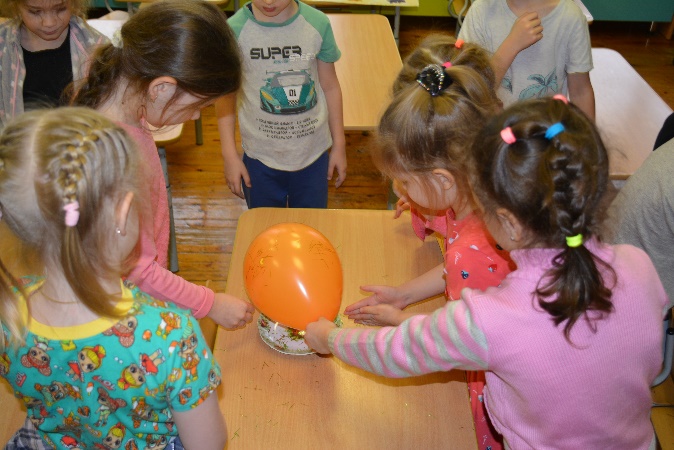 Опыт «Подводная лодка»
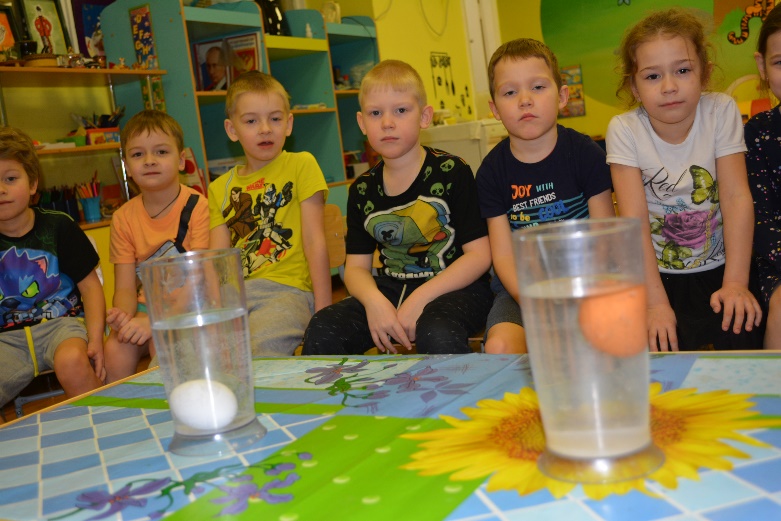 Опыт «Цветные льдинки»
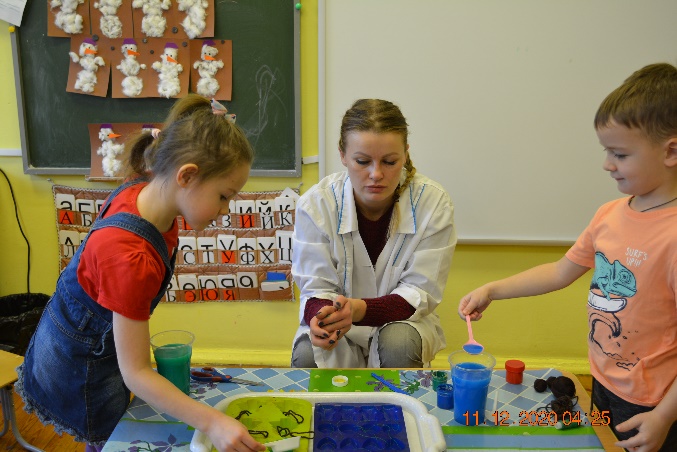 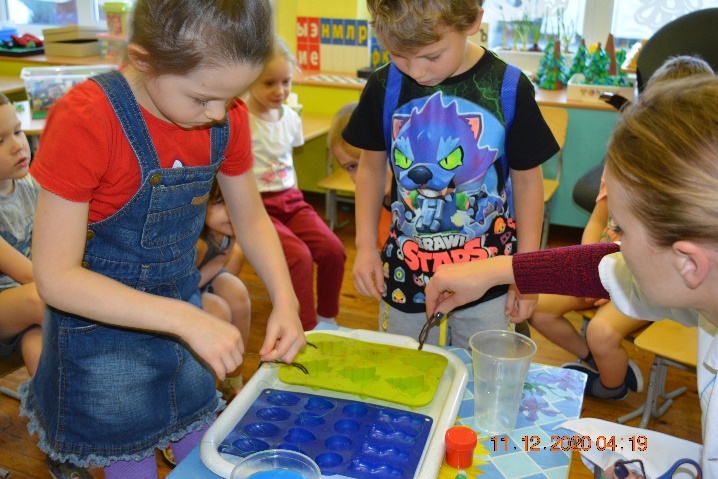 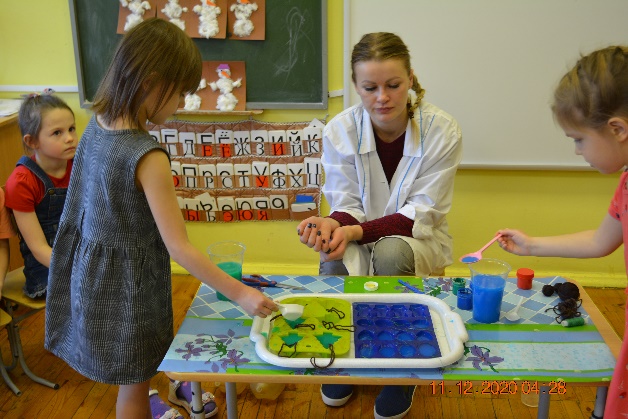 Опыт «Волшебные цветы»
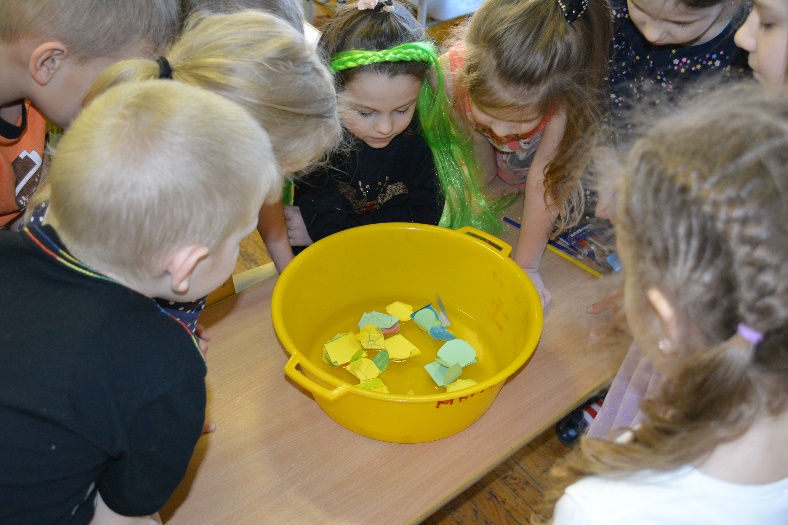 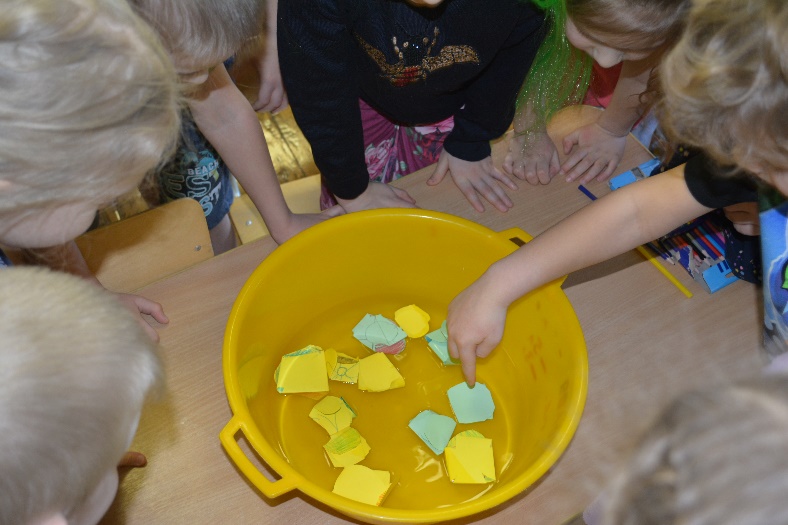 Спасибо за внимание
Спасибо за внимание